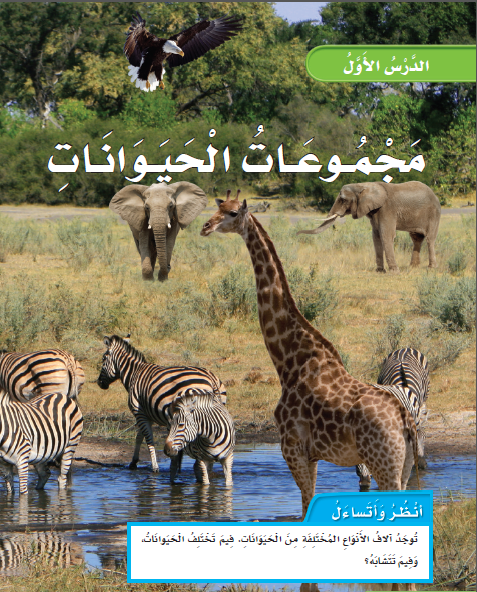 مهارة الدرس
تصنيف الحيوانات والمقارنة بينها تبعا لصفاتها الجسمية من خلال قراءة الصور
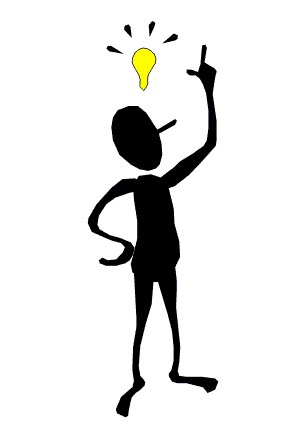 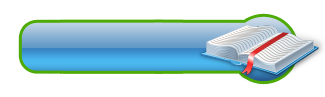 الزواحف
الثدييات
المُفْرَداتُ
البرمائيات
الطيور
الحشرات
الأسماك
3
هل تتشابه جميع الحيوانات في أجسامها
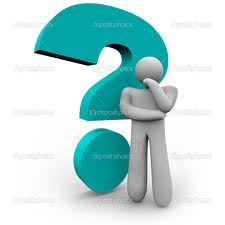 لا.
تختلف في الشكل وتتشابه في حاجتها للغذاء
تصنف المخلوقات الحية الى نوعين
فقاريات
لافقاريات
لا يوجد لها عمود فقري
يوجد لها عمود فقري
الفقاريات مثل
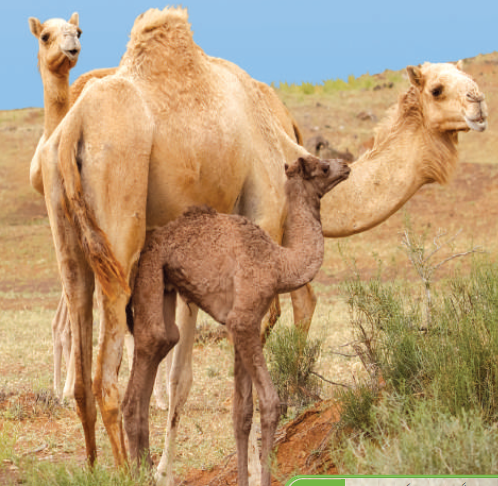 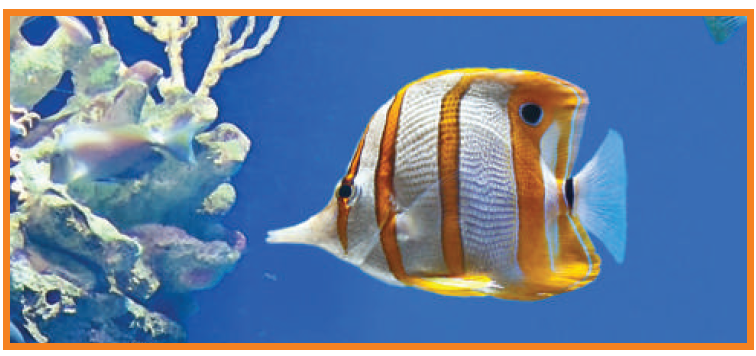 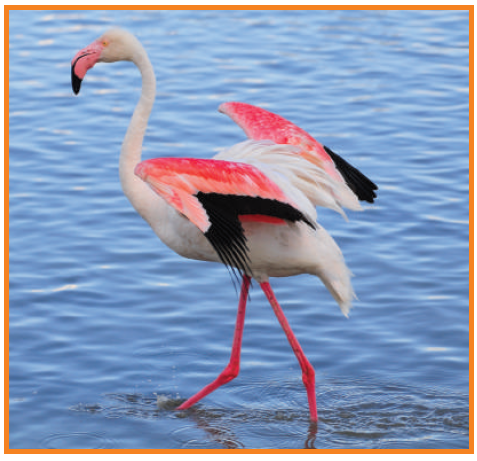 الطيور
الأسماك
الثدييات
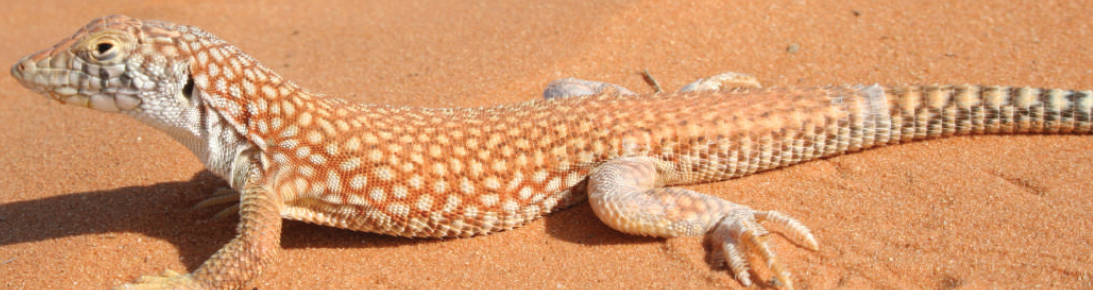 الزواحف
لماذا يصنف الجمل من الثدييات؟
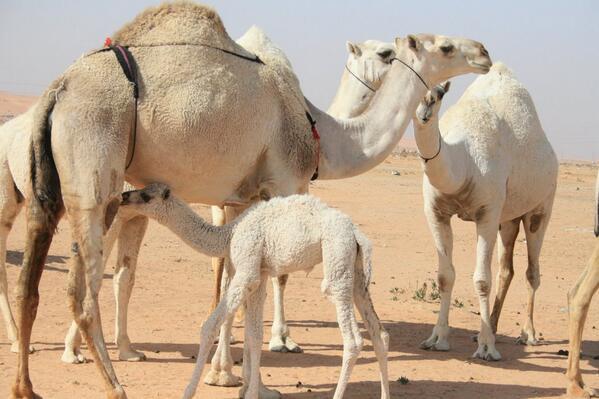 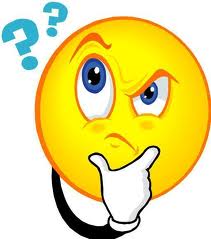 يغطي جسمها الشعر وتتنفس عن طريق الرئتين وترضع صغارها
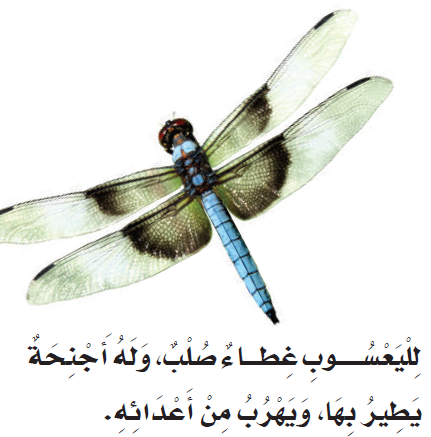 الحشرات
اللافقاريات مثل
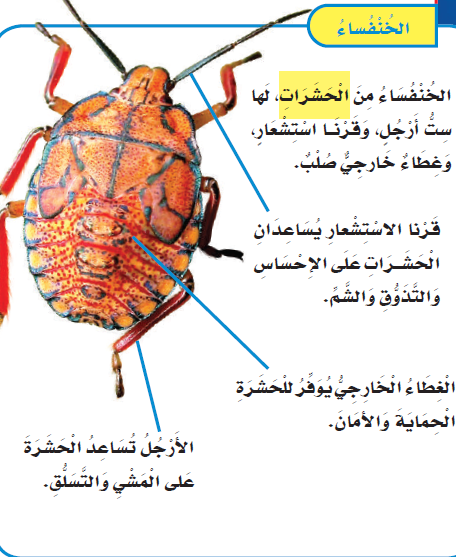 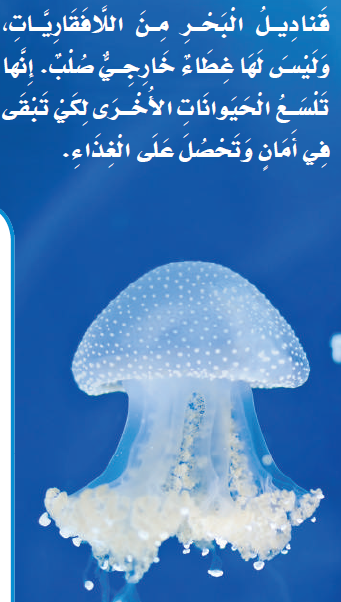 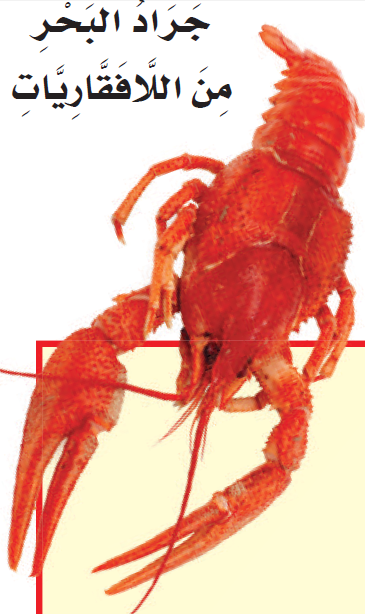 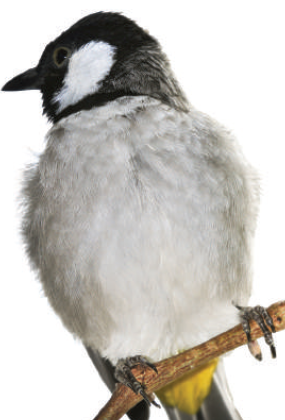 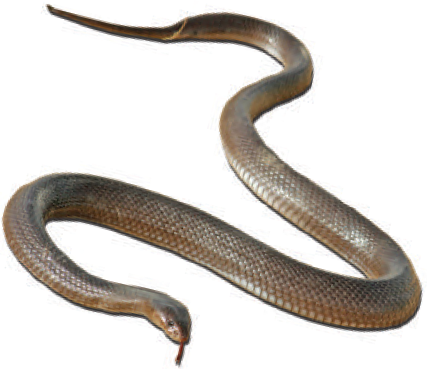 صنف المخلوقات التالية
طيور
زواحف
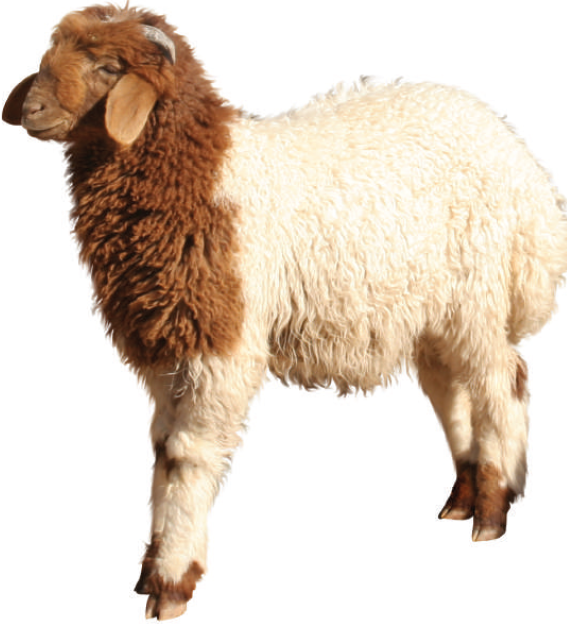 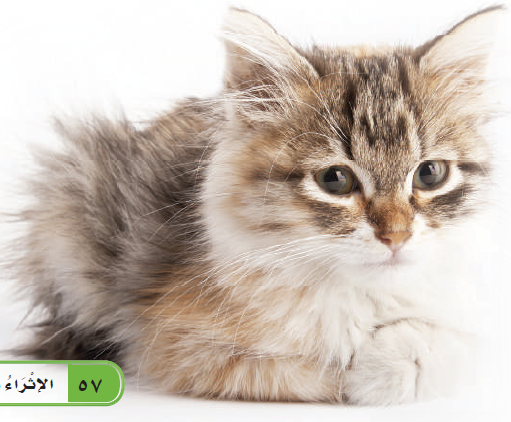 ثدييات
نهاية الدرس وبالله التوفيق...الاستاذ صالح الحارثي